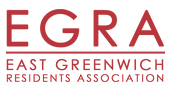 www.egra.london
EGRA Air Quality Monitoring
Our Objectives are to:

get evidence about the state of our air quality 
identify critical pollution sites
raise public awareness about air quality
help campaigns to reduce air pollution
What Air Pollution?
SOX, NOX and Particulates – the last 2 are traffic-related
we are measuring Nitrogen Dioxide
because there are legal limits to that pollutant and 
measuring it is easy and cheap

We were helped by www.cleanairuk.org
No to Silvertown Guided Locations
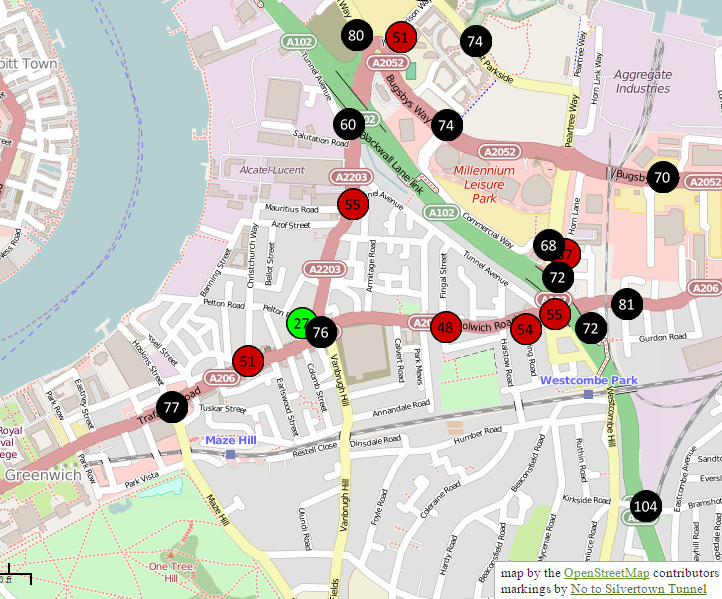 The Mechanics
adhered to DEFRA guidelines (one month over April)
had residents each sponsor an AQ tube
involved two local councillors (1 ward, 1 Chair of Highways)
trained a small team (4 effectively)
publicised the results in the media
A Critical Junction
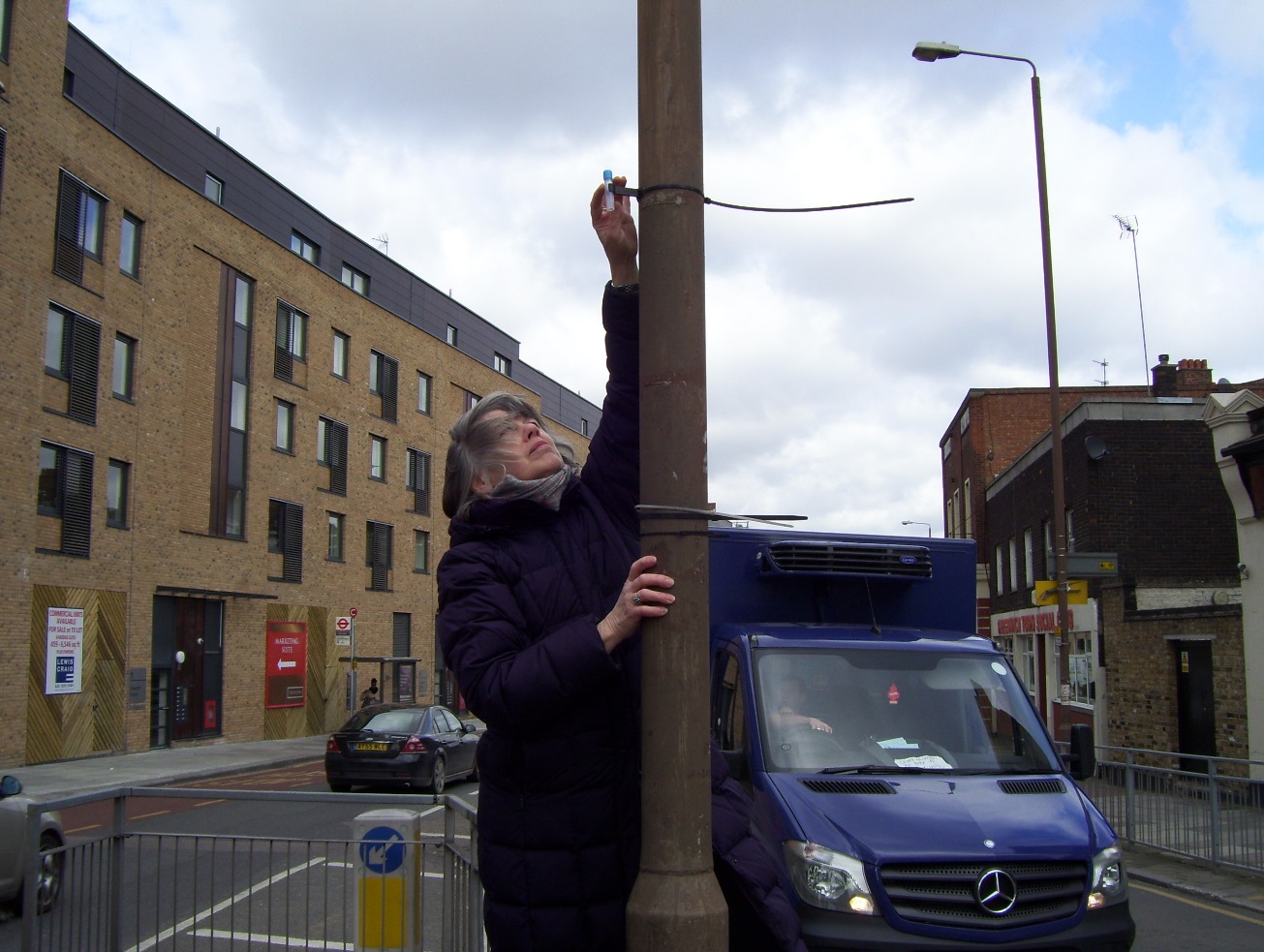 Locations and Results
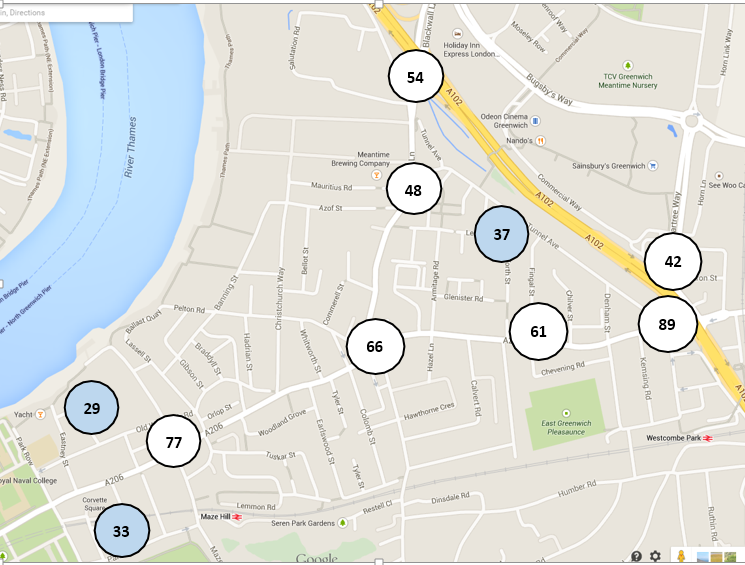 Using the Information
discussions with Borough EH department
publicity campaigns
often around major developments
No to Silvertown tunnel
IKEA
new Sainsbury/M&S complex
new inner city “Bicester” style outlet village at 02
20,000 new dwellings on Greenwich peninsula
And the London Cruise Liner Terminal
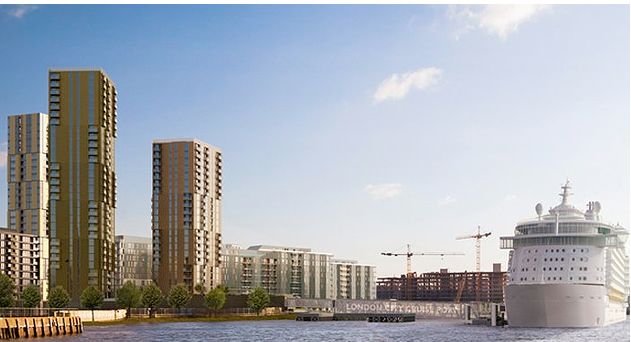 2/3 ships a week all six summer months
used as floating hotels
burning a minimum of 700 litres/hour 
of low grade diesel
often without emissions treatment
the equivalent of 400 idling trucks 24/7
Our Future Plans
we are funded to continue sample monitoring into 2016
we have a strategy to question every residential planning application on AQ grounds when near hotspots
we will work with citizen groups and specific campaigns
we will input to major policy consultations:
National strategy (September)
London guidelines (September)
Ultra Low Emission Zone